Лампы накаливания
Электронагревательные
приборы.
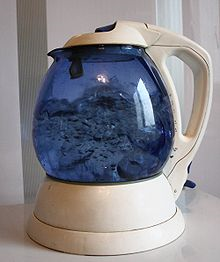 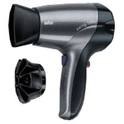 Электрическая энергия может быть легко преобразована в тепловую. Электрический ток нагревает проводник, через который проходит. На этом принципе работают все нагревательные приборы.
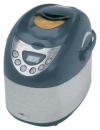 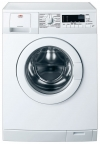 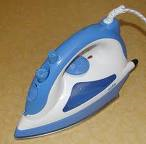 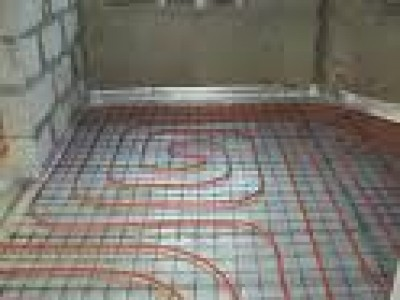 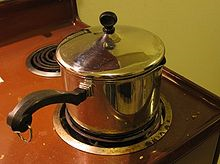 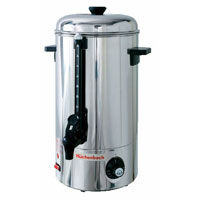 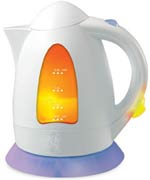 Демонстрация опыта, показывающая тепловое действие тока в цепи.
Чтобы проводник нагрелся сильней, надо чтобы он имел большое удельное сопротивление.
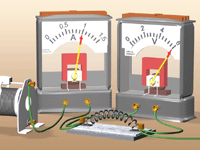 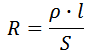 Q – количество теплоты, Дж I – сила тока в проводнике, А R – сопротивление проводника, Ом t – время прохождения тока, с
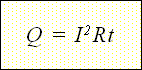 Устройство электрической лампочки
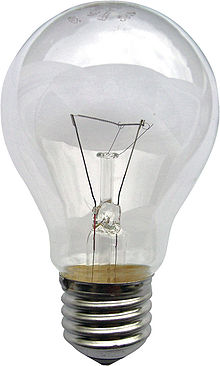 баллон
спираль
цоколь
Основание цоколя
Нить электрической лампы
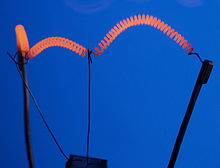 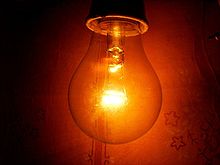 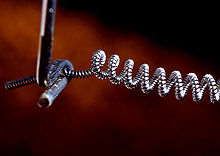 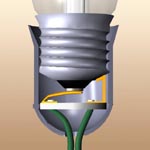 Устройство нагревательного элемента
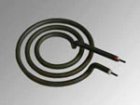 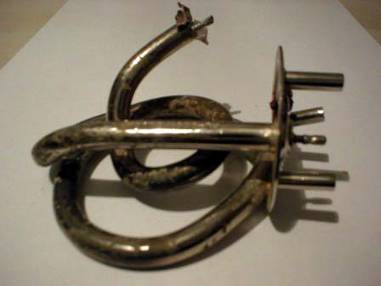 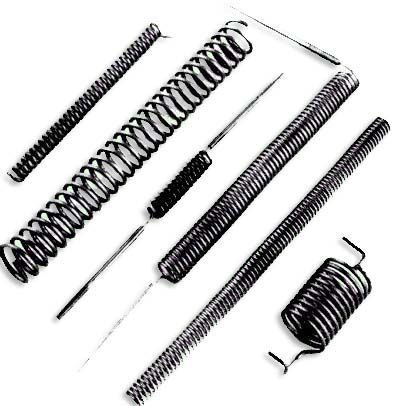 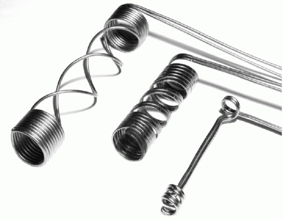 Любой электронагреватель состоит из пары проводников с низким сопротивлением (для подвода энергии), соединенных проводником с высоким сопротивлением (собственно нагревателем), а в остальных местах разделенных изолятором.
Как устроен электрочайник?
Нагревательный элемент электрического чайника состоит из трёх частей: внутреннего проводника 1, играющего роль нагревателя, 
слоя изолятора 2
 и внешнего металлического корпуса 3.
 Цифрой 4 обозначен проводник для подвода электроэнергии.
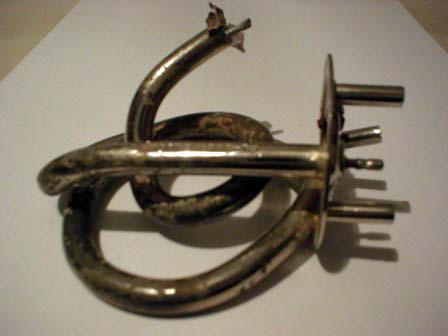 Современные электрочайники
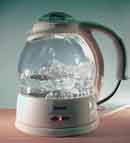 Разрез электрочайника с нагревательным элементом в дне корпуса:1 — защитный фильтр;2 — шкала;3 — трубка подачи пара;4 — биметаллическая пластина;5 — контроллер;6 — выключатель;7 — кнопка блокировки открывающейся крышки;8 — нагревательный элемент;9 — подставка;10 — индикаторная лампа.
История утюга. Раньше на Руси гладили с помощью скалки и рубеля.18-й век появление угольного парового утюга. В 19 веке стал модным газовый утюг. Начало 20 века – облегченный утюг с электрическим нагревом.
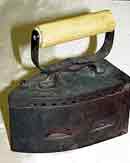 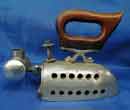 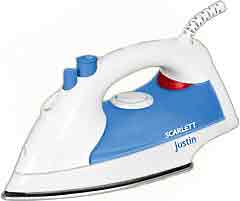 Как устроен электроутюг? Утюги оснащены терморегулятором, пароувлажнителем и разбрызгивателем. Основная часть - нагревательный элемент сплав никеля, железа,хрома и марганца – «нихром». Это лента намотанная на пластинку из жаропрочного материала (слюды или керамики)
1 - трубчатый электронагреватель2 - терморегулятор3- резистор4 - сигнальная лампа5 - вилка
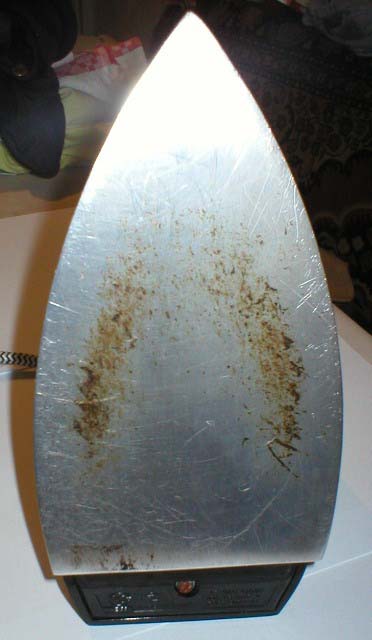 почему утюг «чернеет» всегда в одном и том же месте?
Что общего?
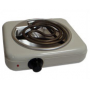 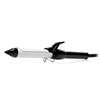 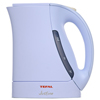 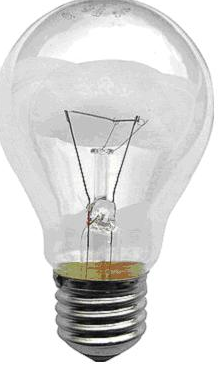 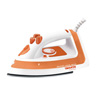 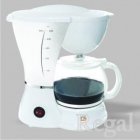 Кто изобрел лампу накаливания?

     а) Томас Эдисон;б) А.Н. Лодыгин;в) Д. Джоуль;г) Э. Ленц.
2. Кто заменил угольный стержень обугленной палочкой из бамбука?
а) П.Н. Яблочков;б) Томас Эдисон;в) А.Н. Лодыгин;г) Э. Ленц.
3. Кто изобрел лампу с электрической дугой?
а) А.Н. Лодыгин;б) П.Н. Яблочков;в) Д. Джоуль;г) Томас Эдисон.
4. Из какого металла изготовляют спирали ламп?
а) Нихром;б) вольфрам;в) константан;г) медь.
5. Чем заполняют баллоны современных ламп?
а) Воздух;б) инертный газ;в) вакуум;г) кислород.
6. Какое действие тока используется в лампе накаливания?
а) Химическое;б) механическое;в) тепловое;г) магнитное.